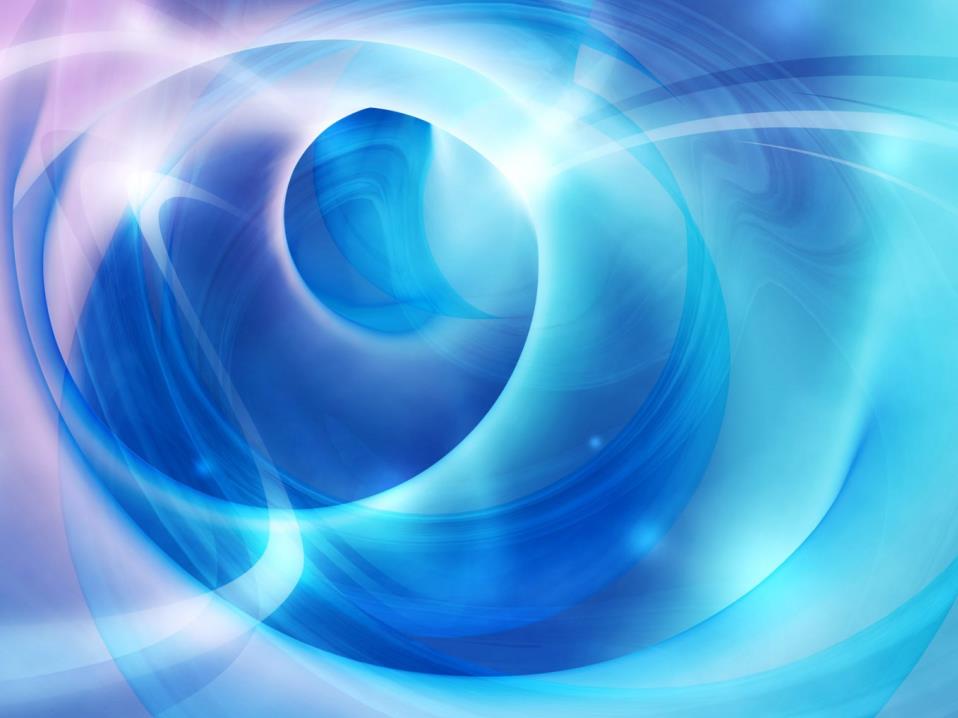 Березовское муниципальное автономное дошкольное образовательное учреждение « Детский сад № 40 «Березонька»




ОБРАЗОВАТЕЛЬНЫЙ ПРОЕКТ 
«Вставай на лыжи!»
 
  



                                                       Автор проекта: 
инструктор по физической культуре 
                      Тарасова Елена Павловна
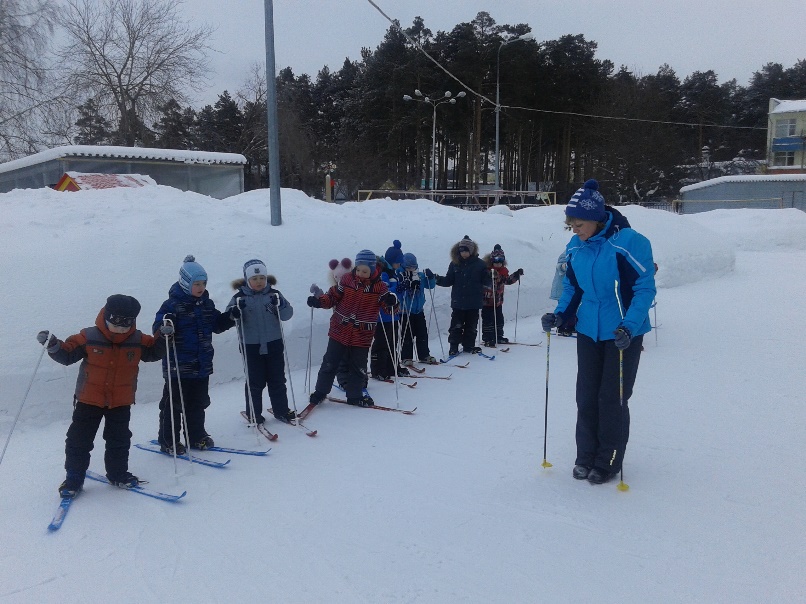 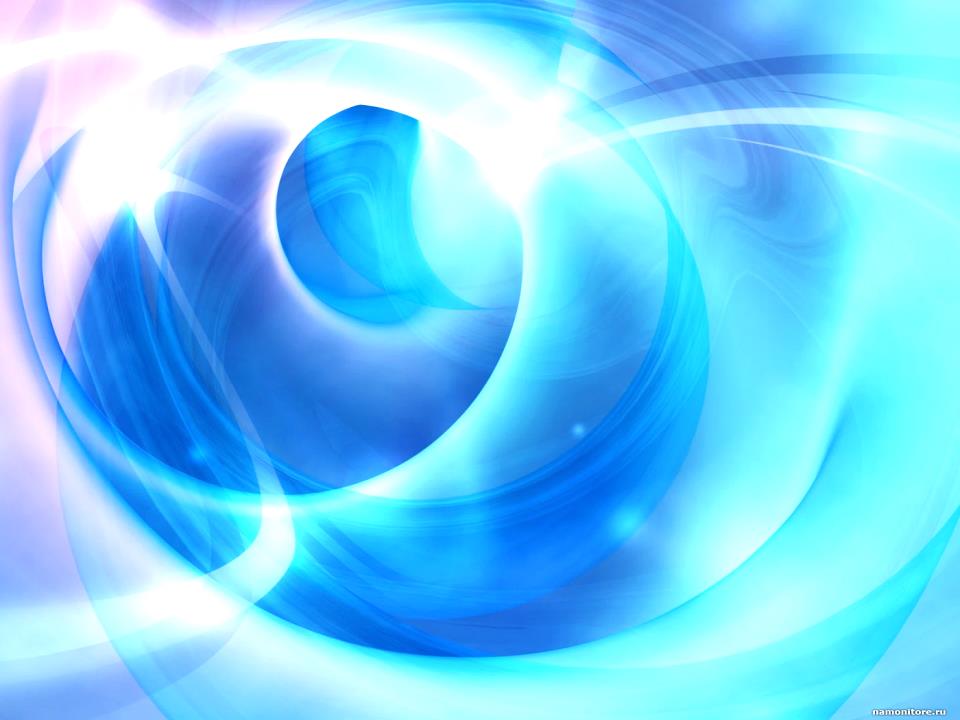 Вид проекта:
- по срокам реализации: долгосрочный;
- по составу участников: межгрупповой
Тип проекта:  информационно-практико-ориентированный, творческий
Цель проекта:  популяризация лыжного вида спорта среди детей и их родителей. Формирование качества и результативности движений в ходьбе на лыжах.
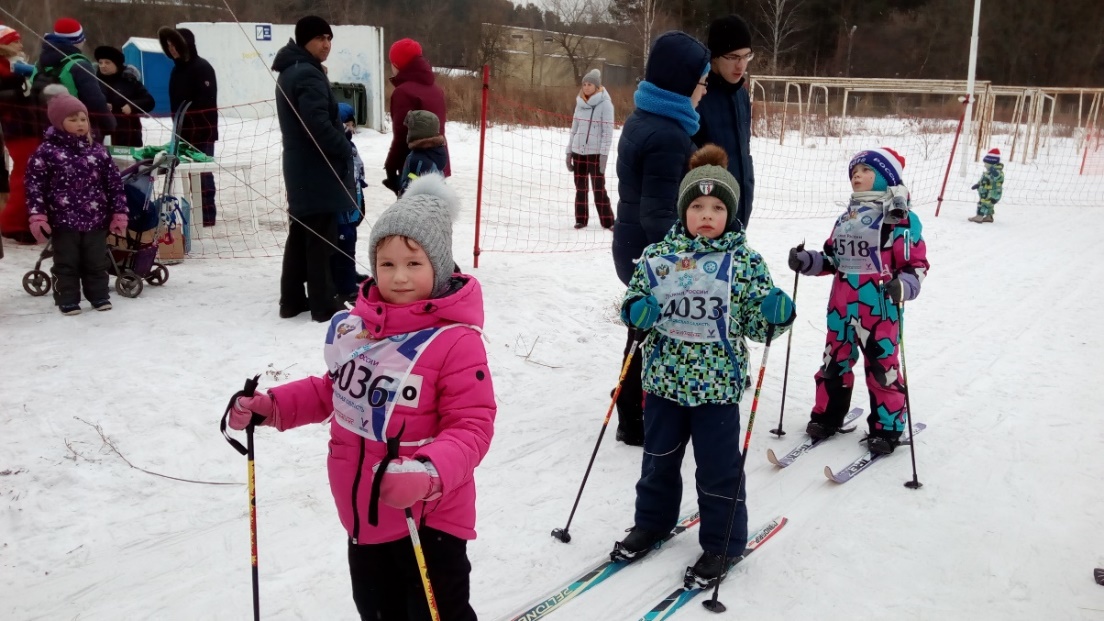 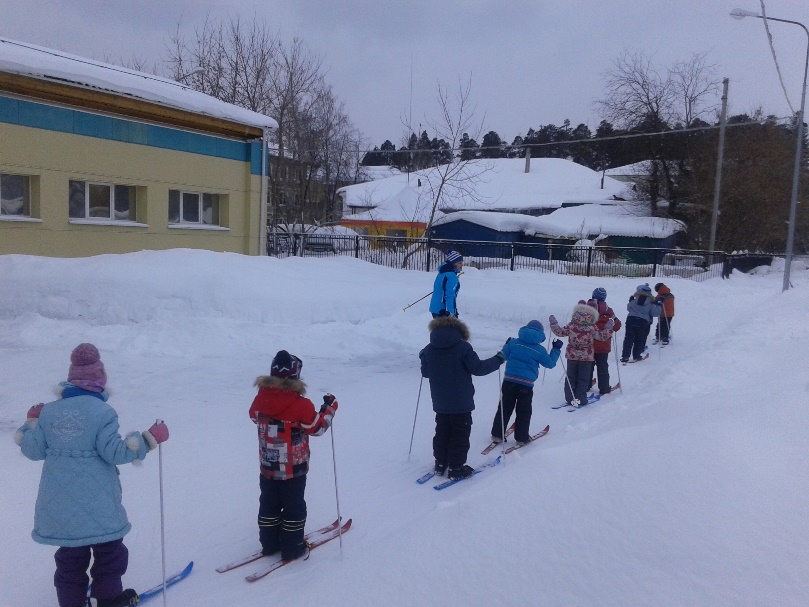 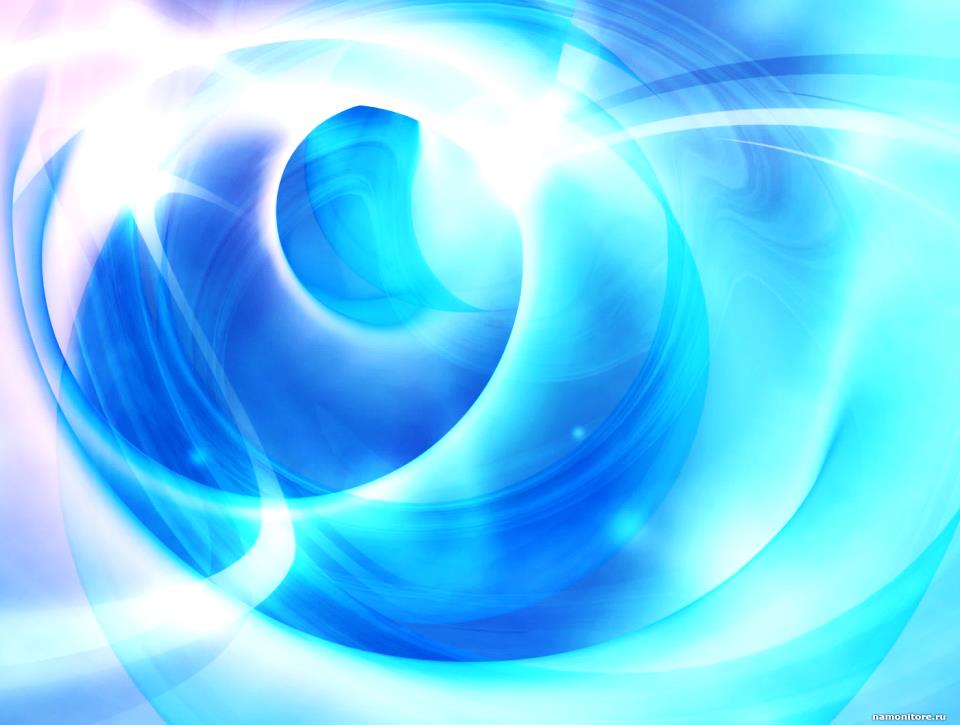 Задачи  проекта:
Сформировать двигательный лыжный  навык у детей. 
Способствовать поддержанию интереса дошкольников к лыжам.
Обогащать знания о способах передвижения на лыжах, подъёмах и спусках, видах лыжного снаряжения. 
Воспитывать чувство патриотизма и гордости за спортивные достижения России. 
Привлекать родительскую общественность к реализации образовательных задач ДОУ по формированию у дошкольников представлений о здоровом образе жизни и привлечении детей к спорту.
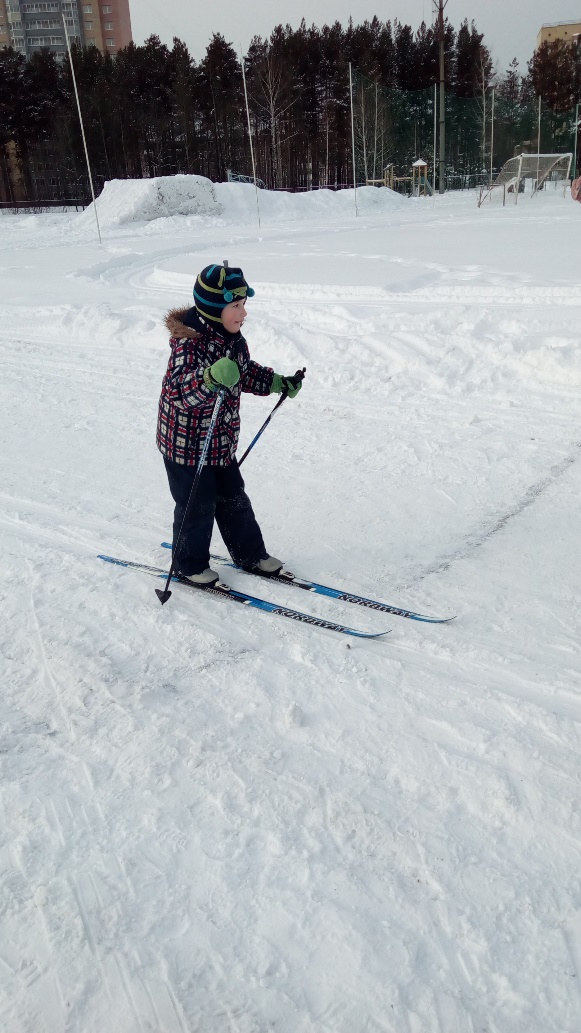 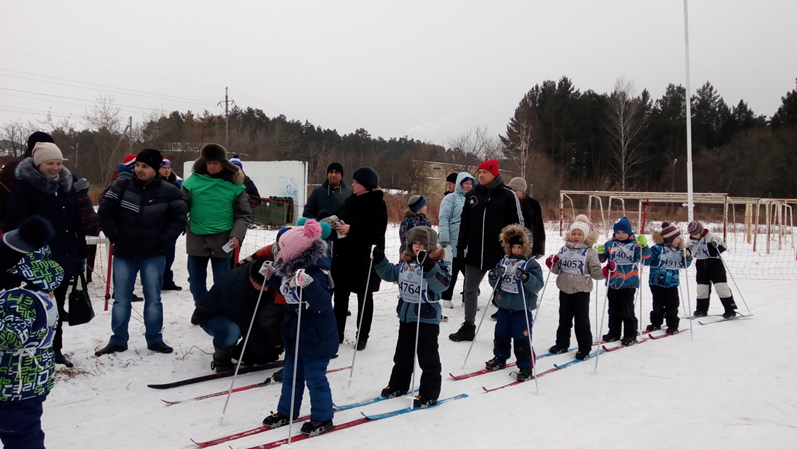 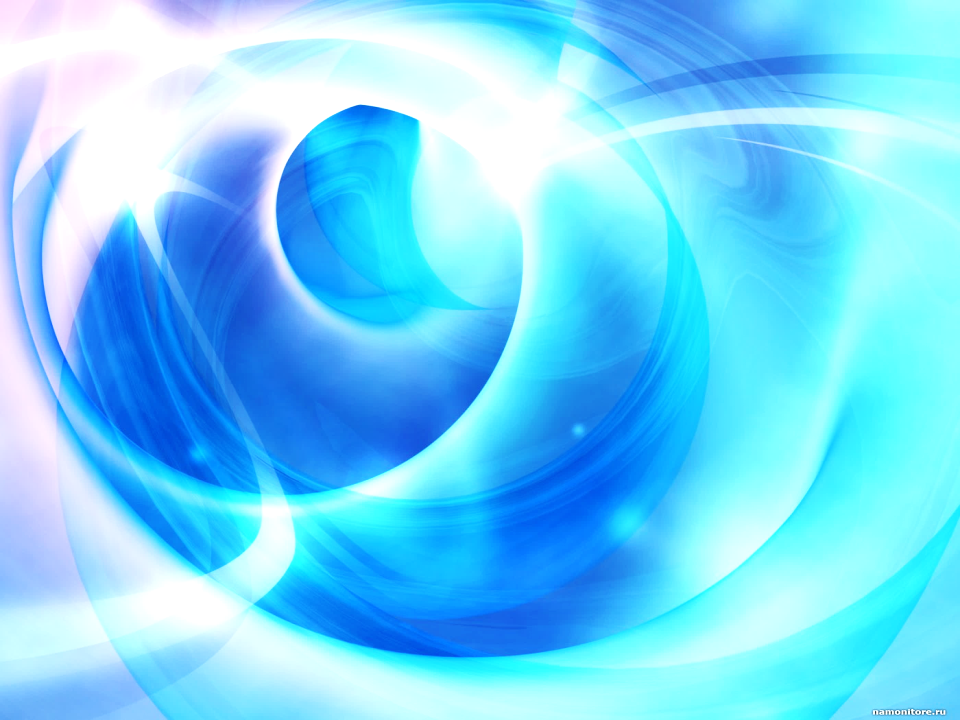 Участники проекта: воспитанники детского сада и их родители, педагоги.
Сроки и этапы реализации проекта: декабрь - февраль 
Ожидаемые результаты и эффекты реализации проекта:
Улучшение основных показателей состояния здоровья детей.
Автоматизация  двигательного навыка передвижения на лыжах.
Соблюдение правильной техники передвижения на лыжах.
Сформированность стойкой потребности в здоровом образе жизни у детей и их родителей.
Активизация родителей к совместной с образовательным учреждением здоровьесберегающей деятельности.
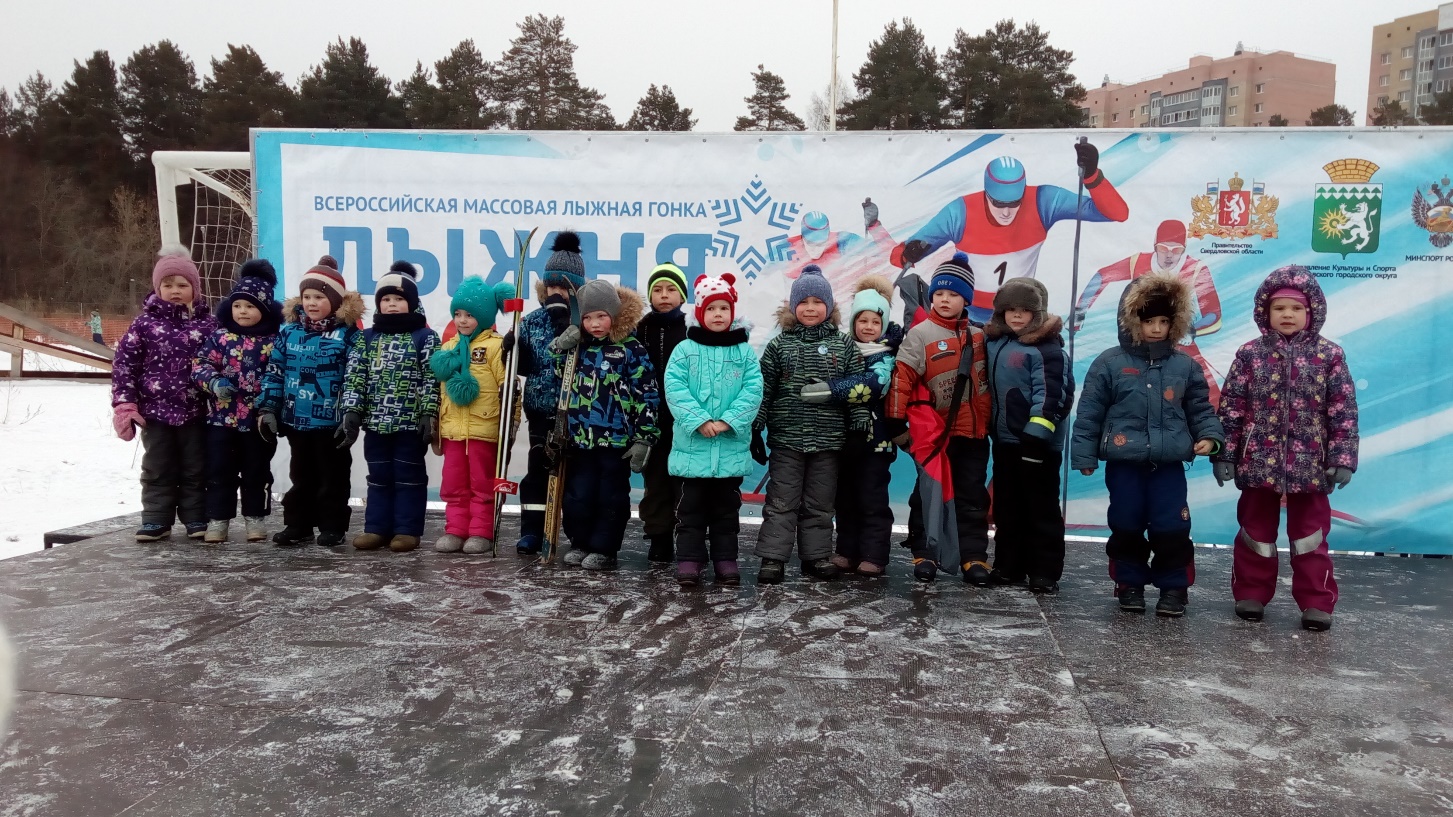 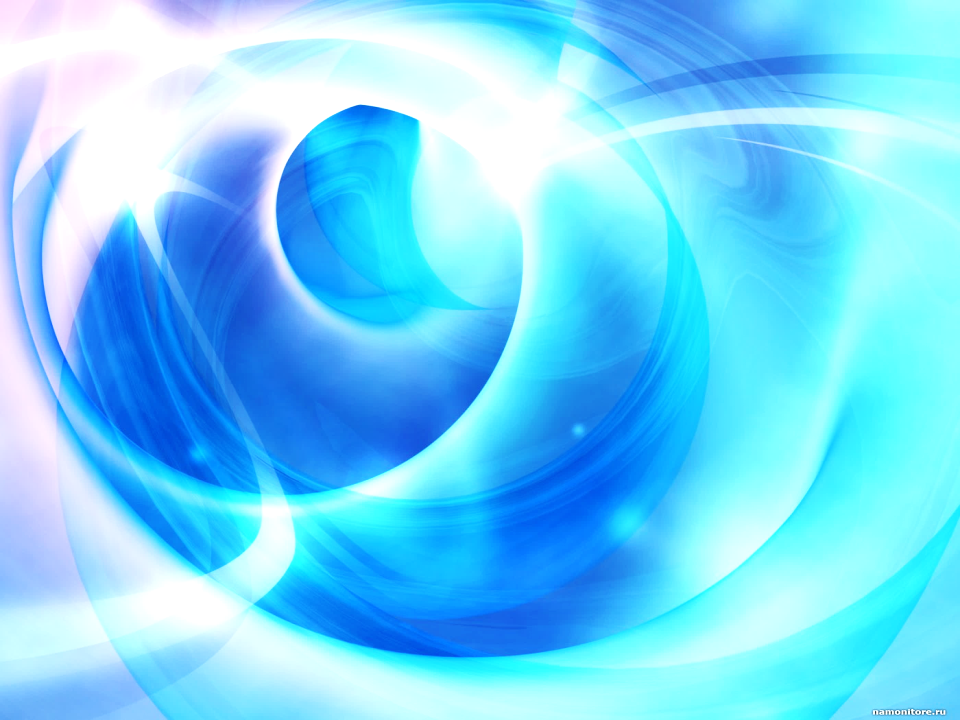 Актуальность. 
Лыжная подготовка является действенным средством укрепления здоровья и развития физических качеств дошкольников, так как ходьба на лыжах оказывает большое влияние на физическое развитие и закалку организма ребёнка. Она вовлекает в работу почти все мышечные группы, способствует энергичному обмену веществ в организме ребёнка, усиливает функциональную деятельность внутренних органов, развивает мышечную чувствительность, способствует развитию пространственных ориентировок и координации движений.
 Всё вышесказанное объясняет  необходимость  разработки и внедрения проекта «Вставай на лыжи!» в практику работы дошкольной организации.
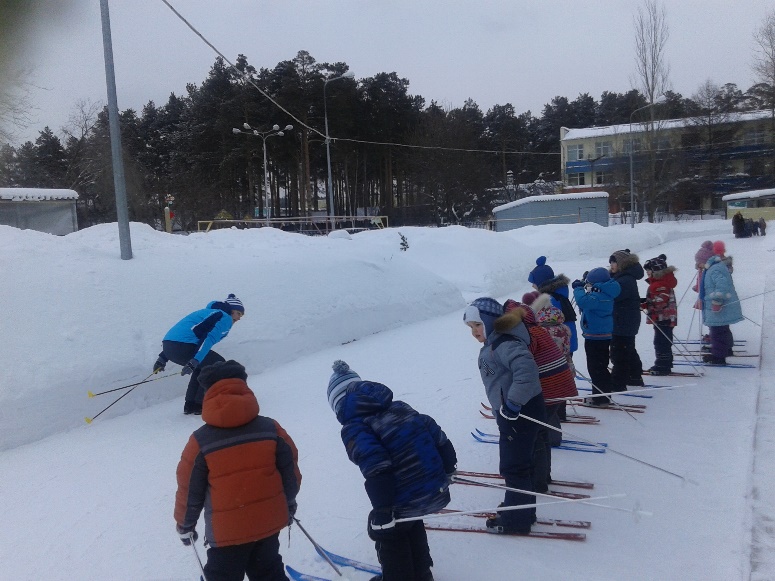 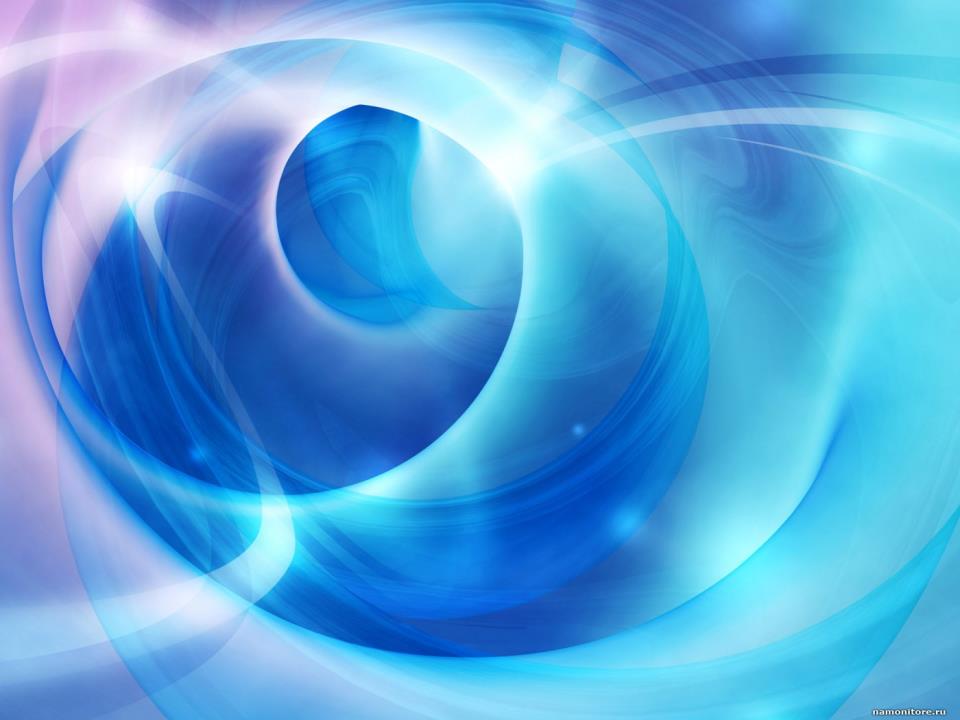 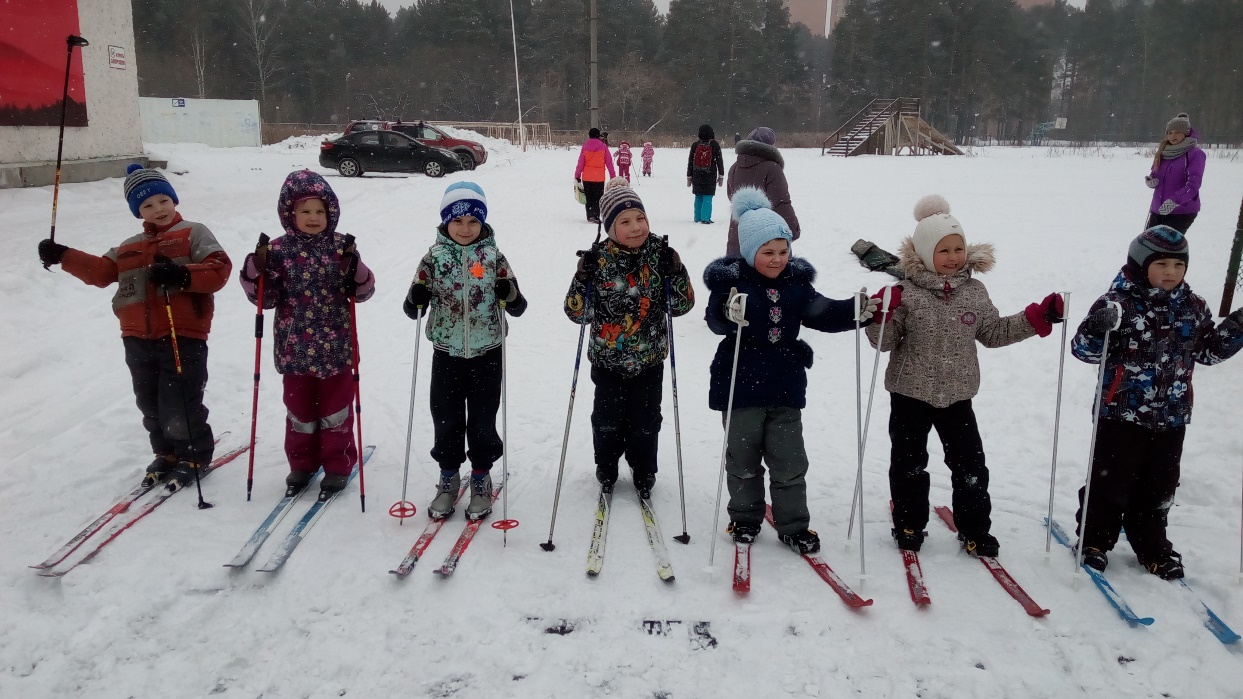 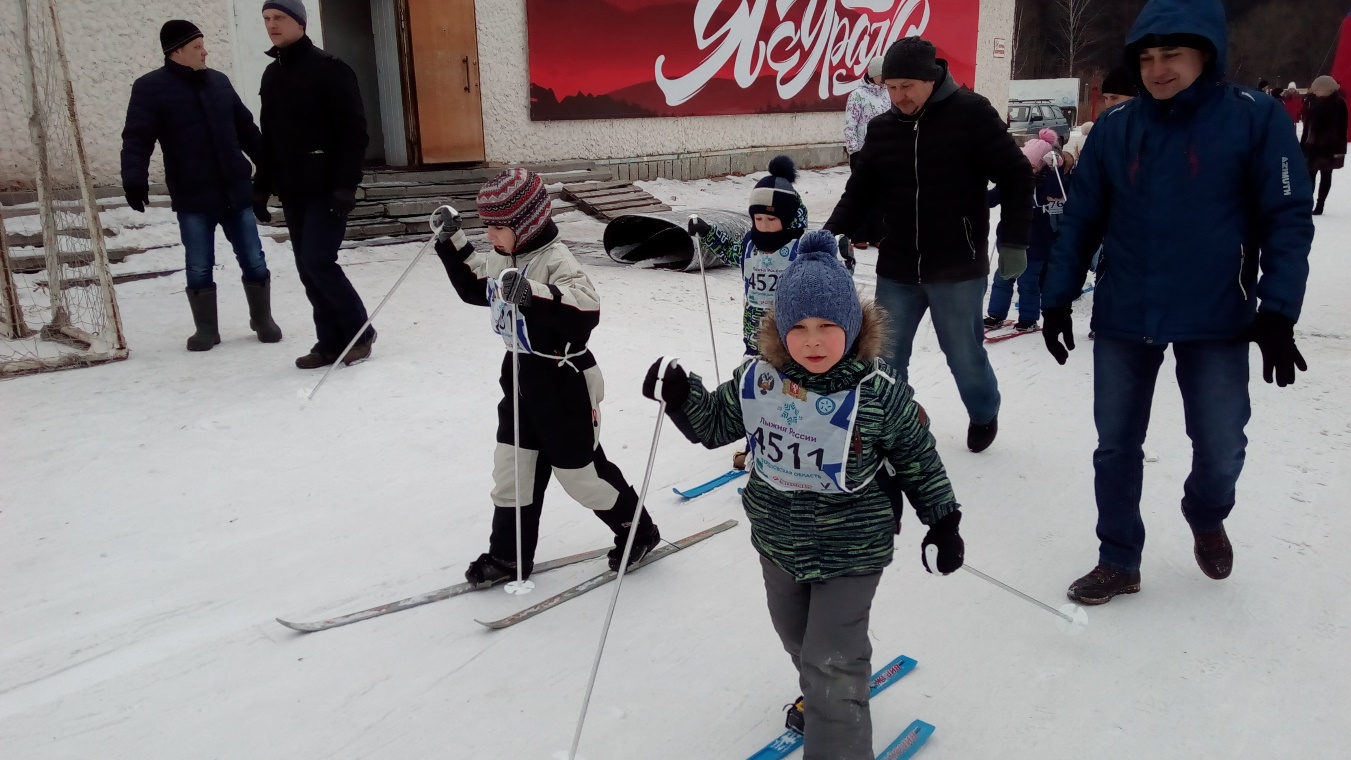 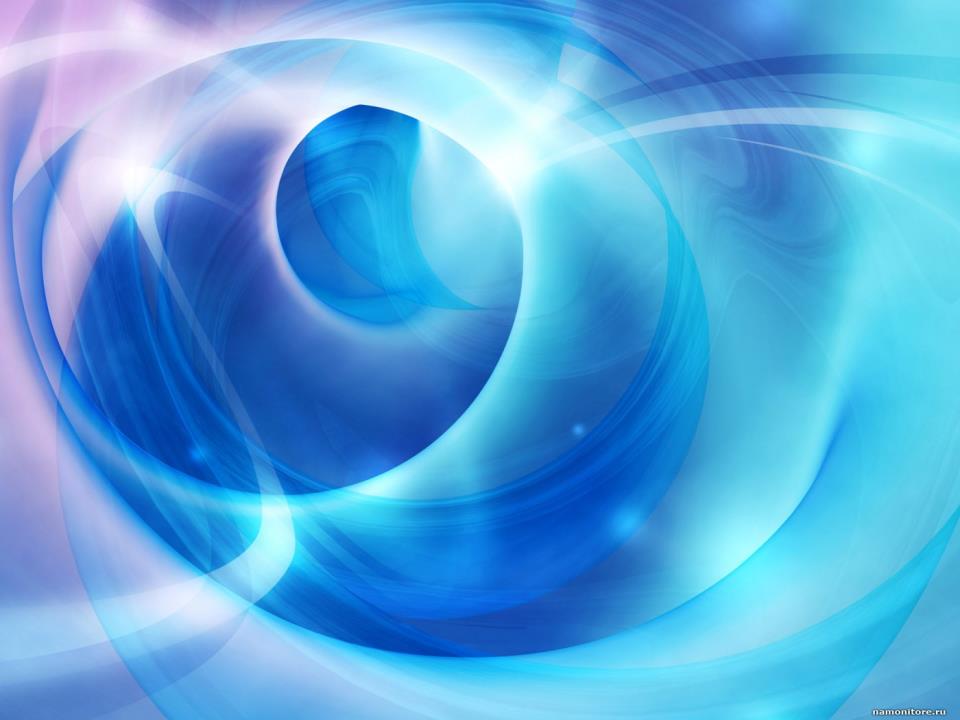 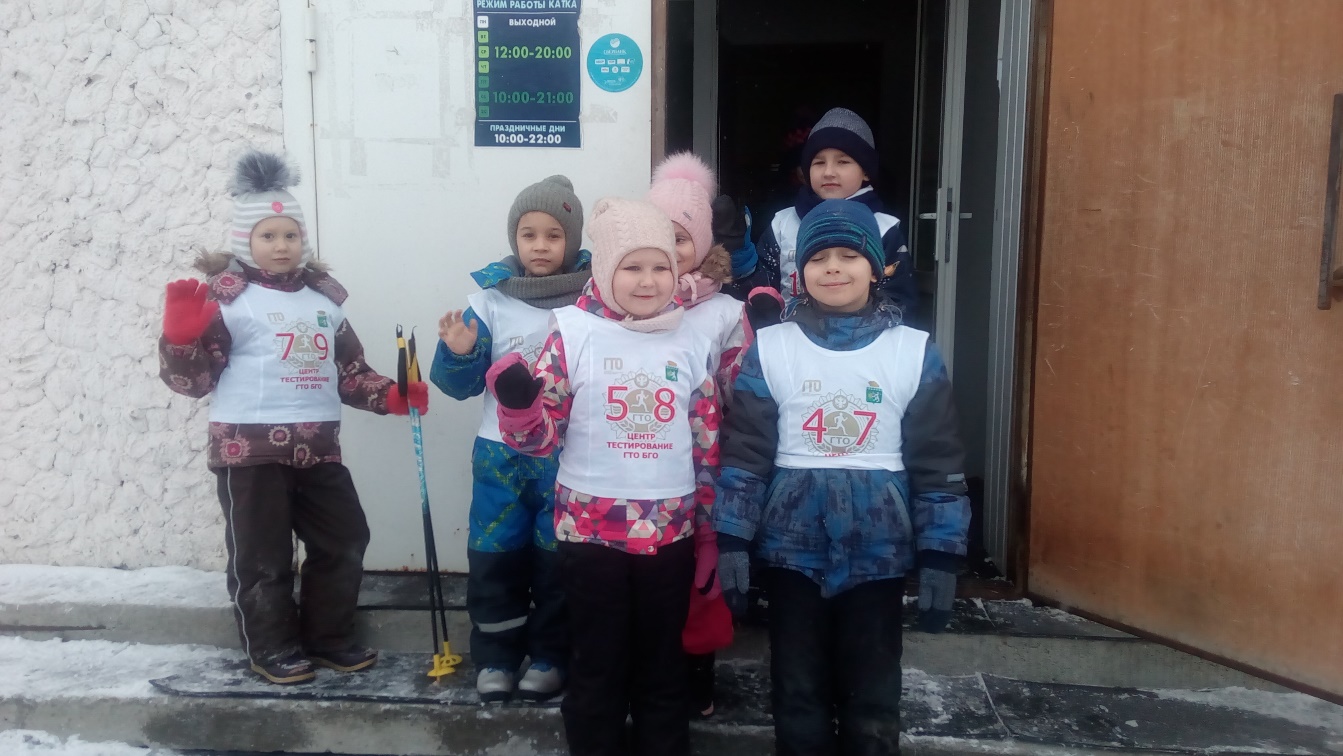 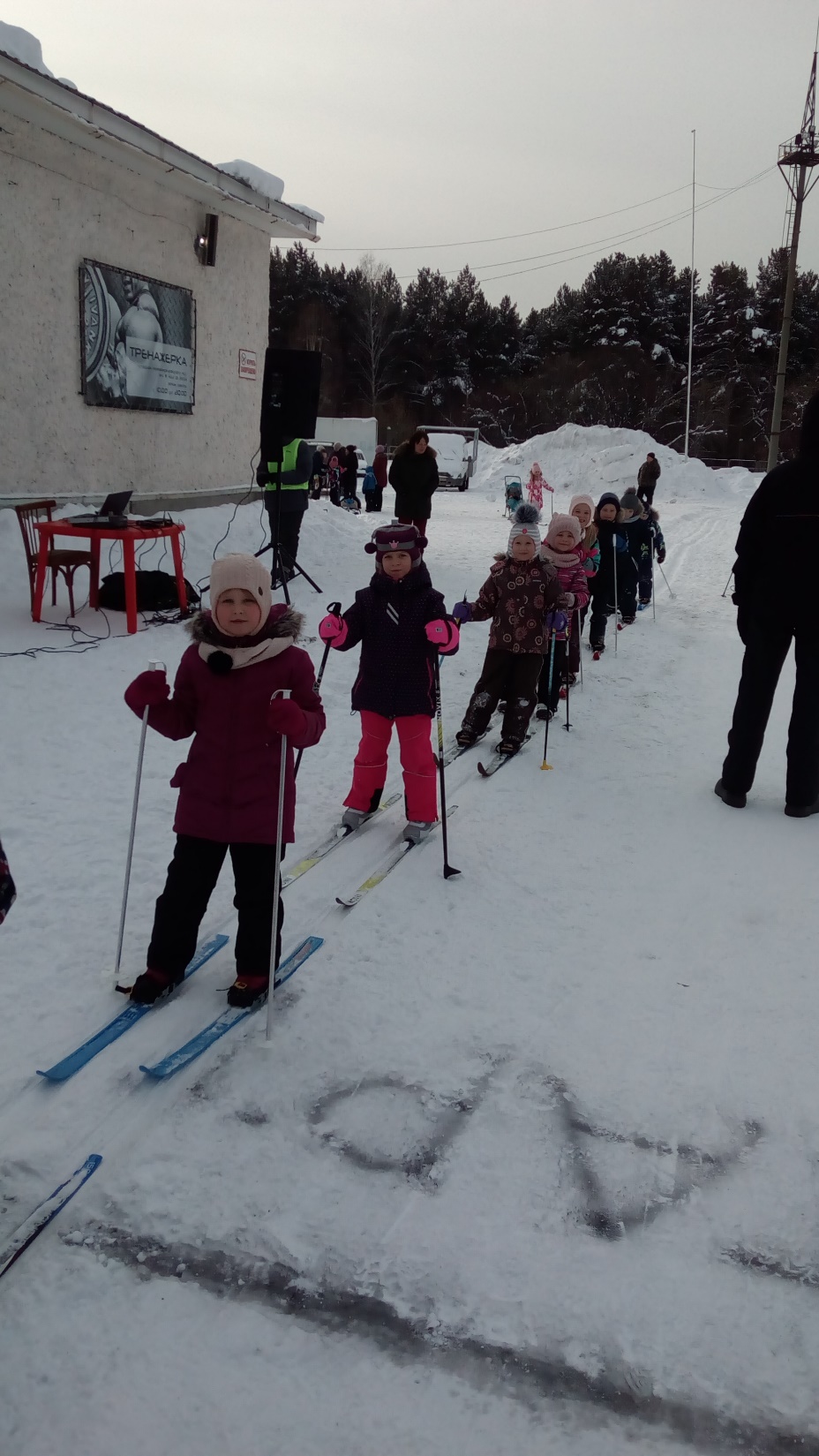 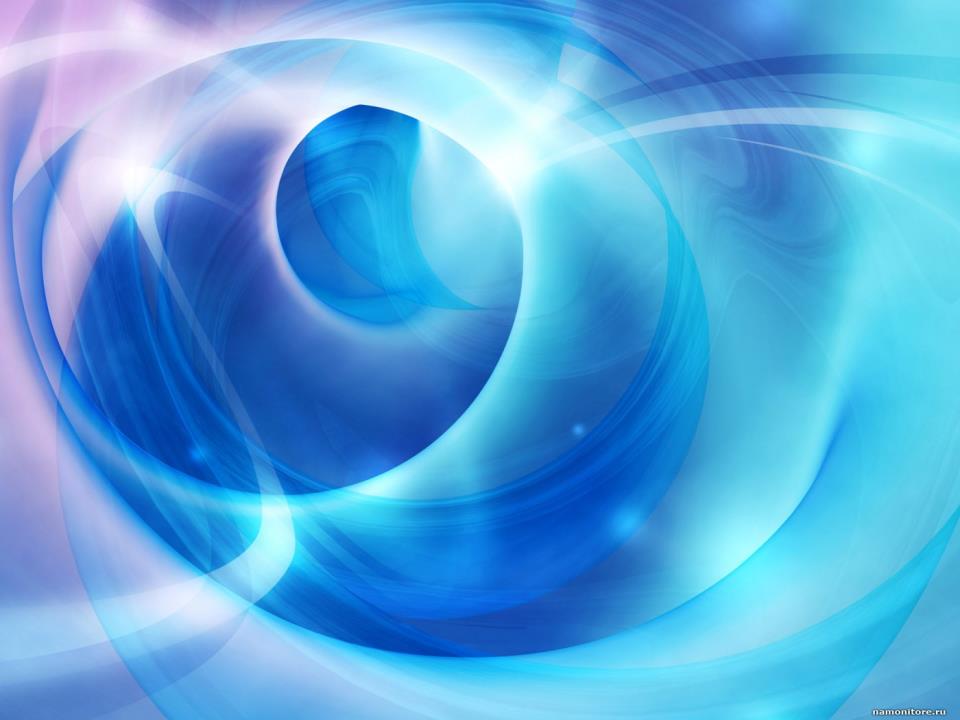 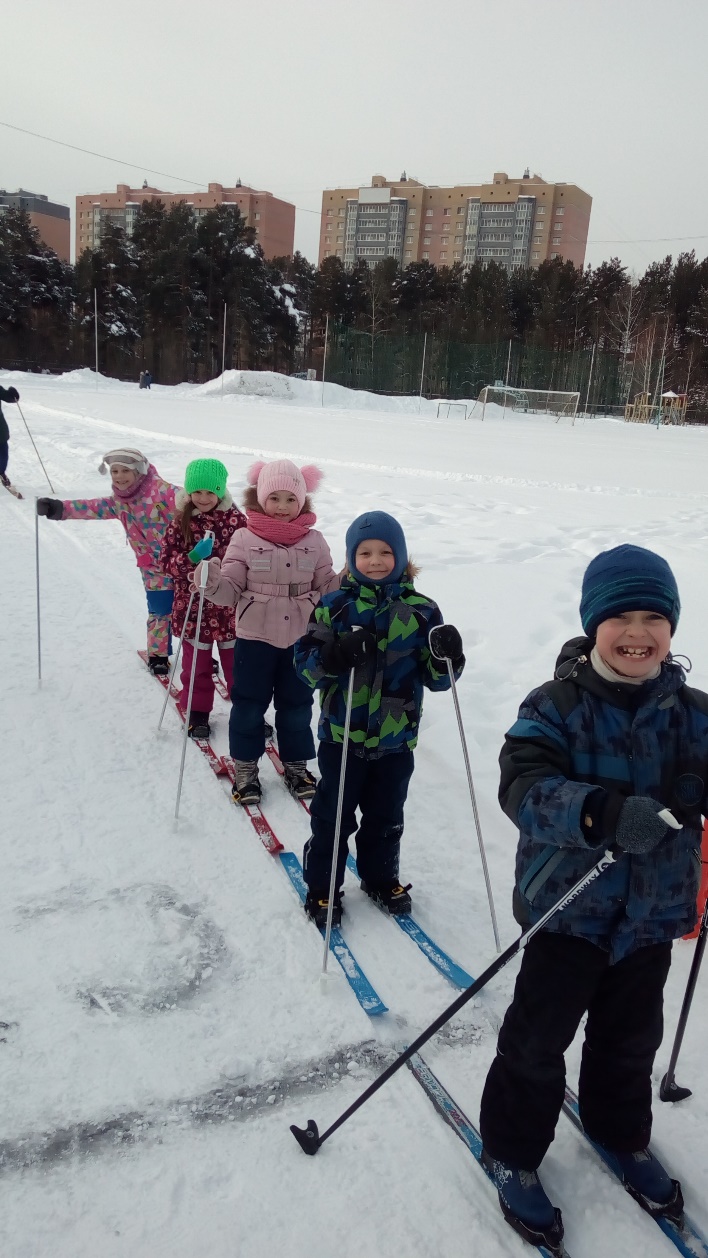 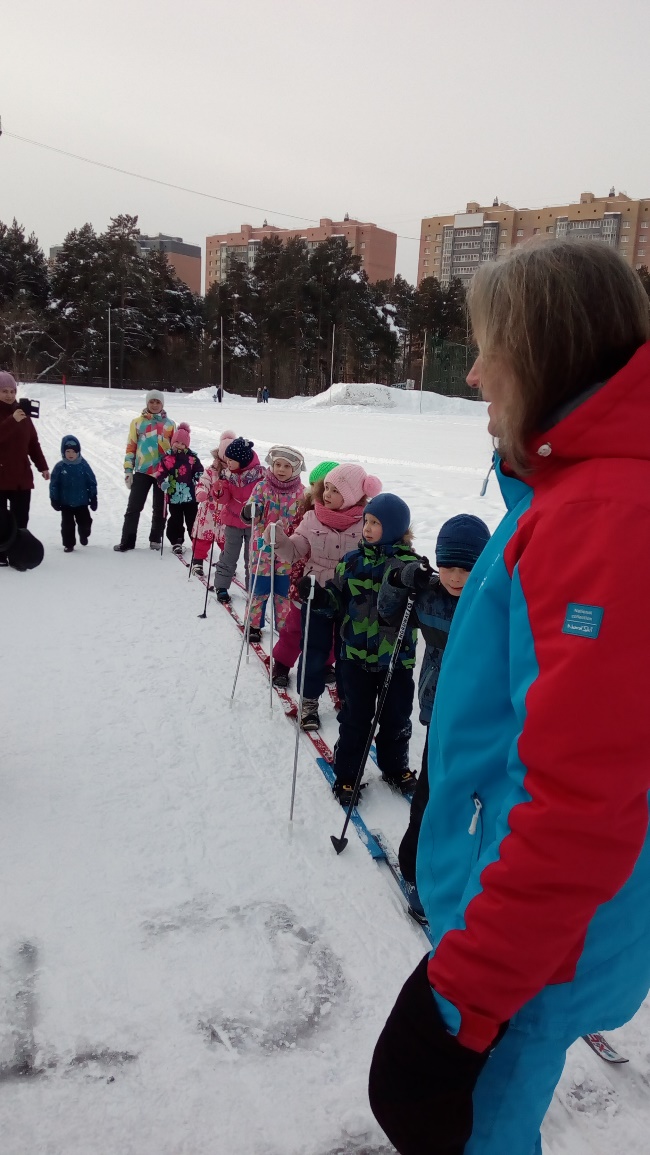 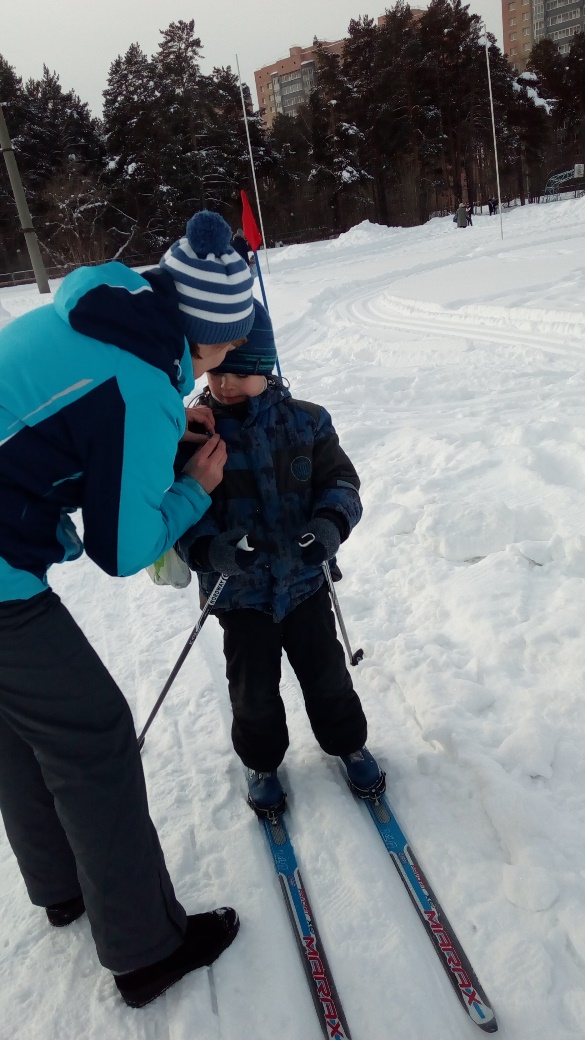 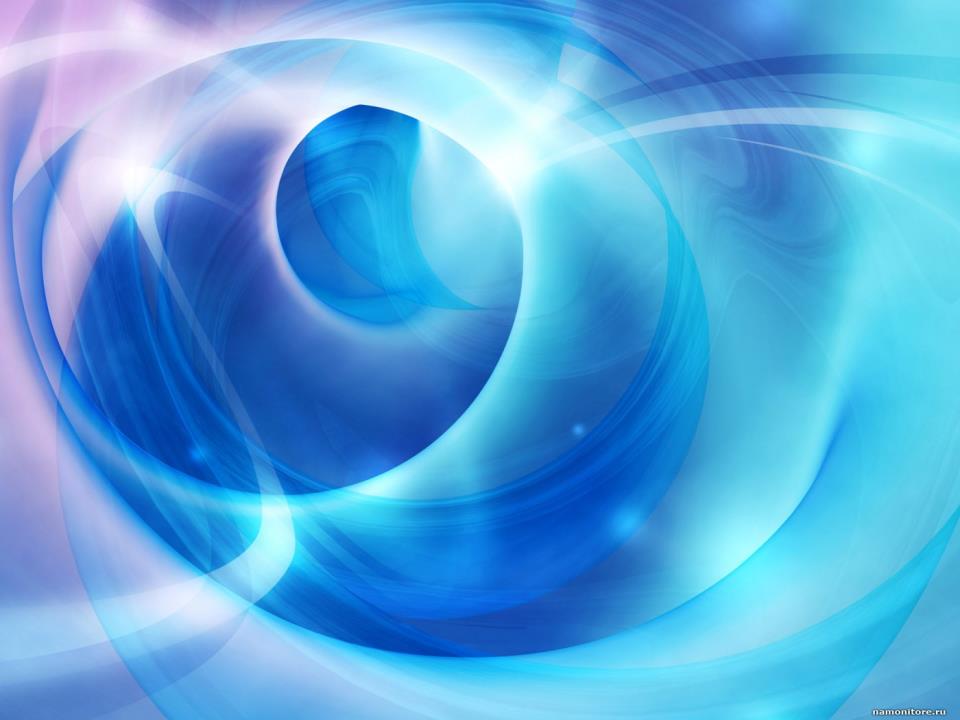 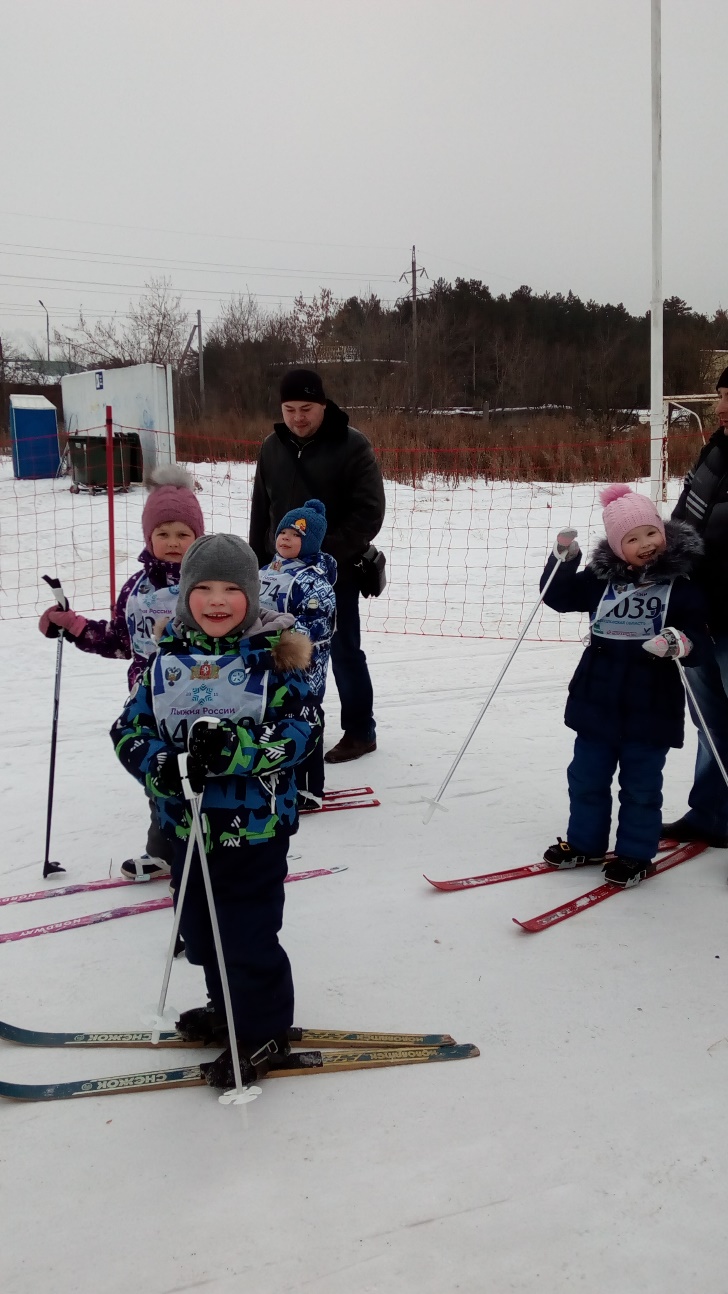 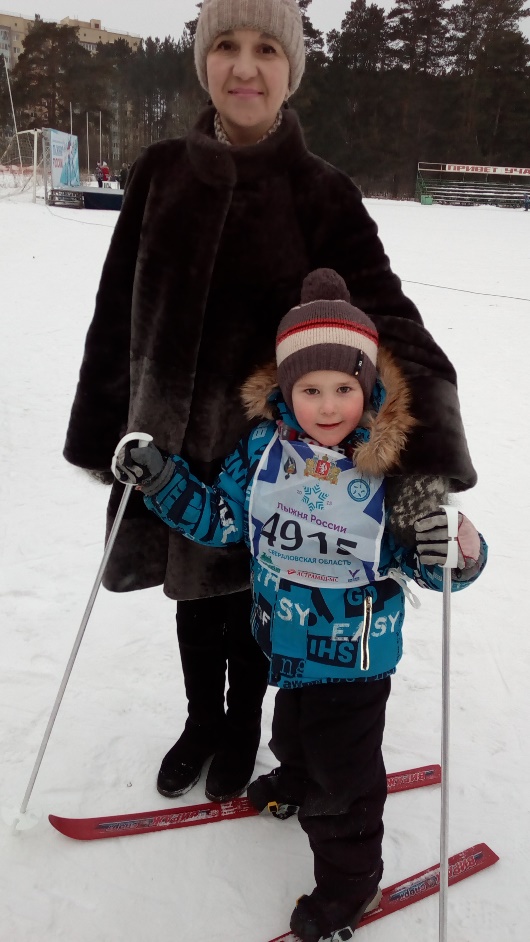 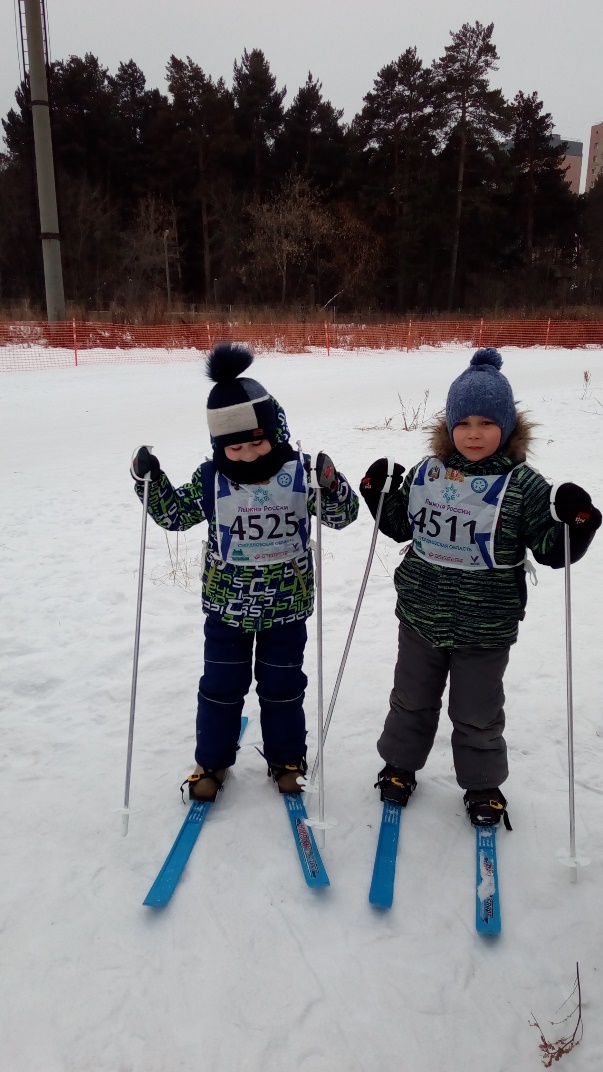 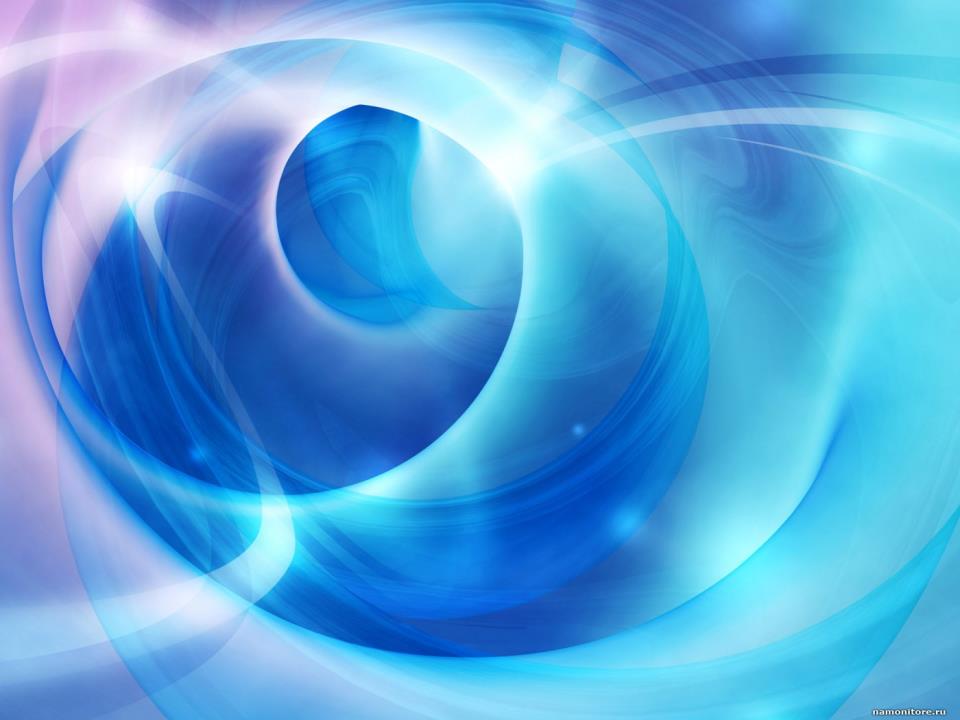 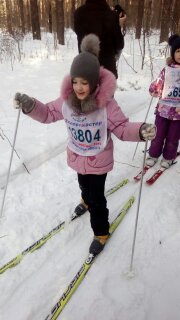 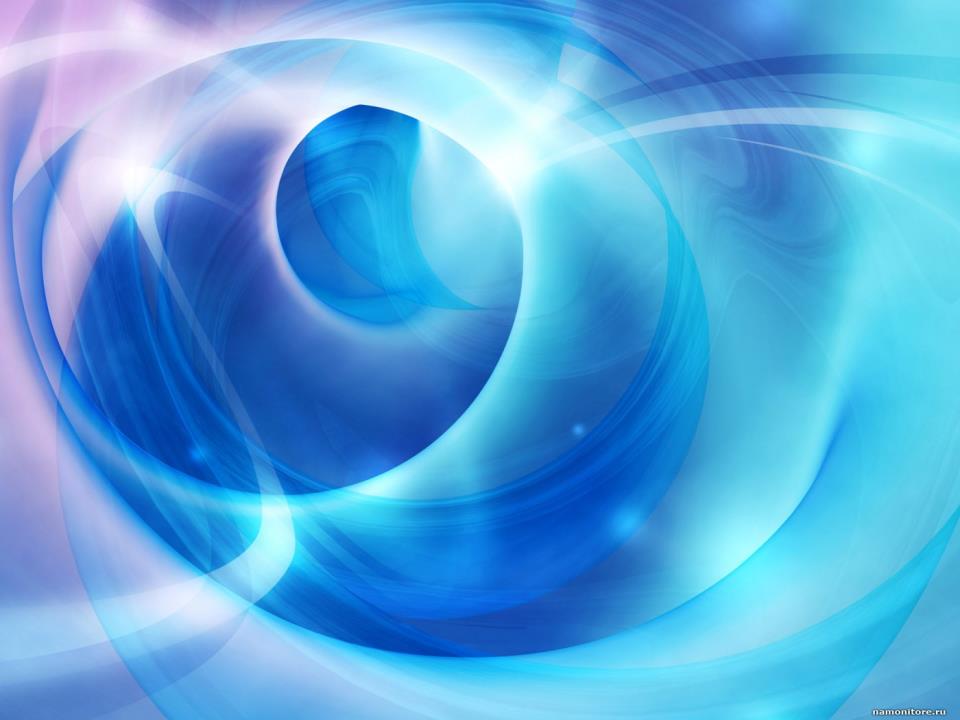 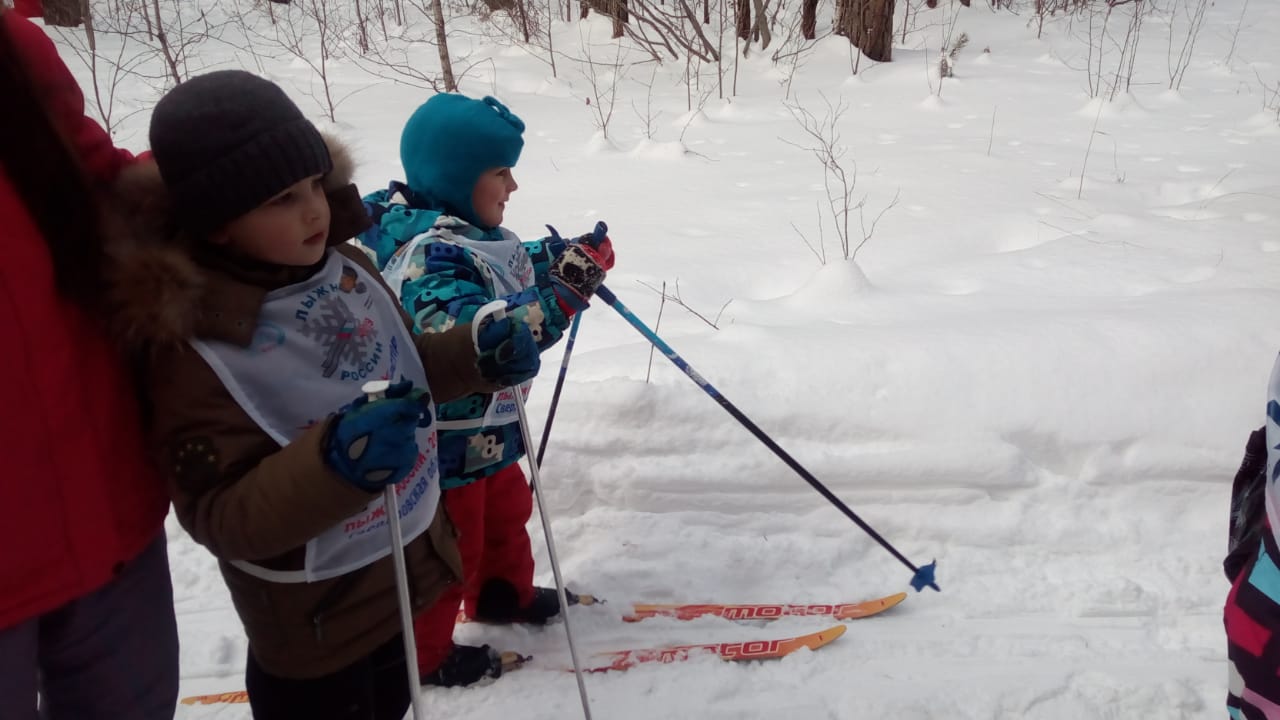 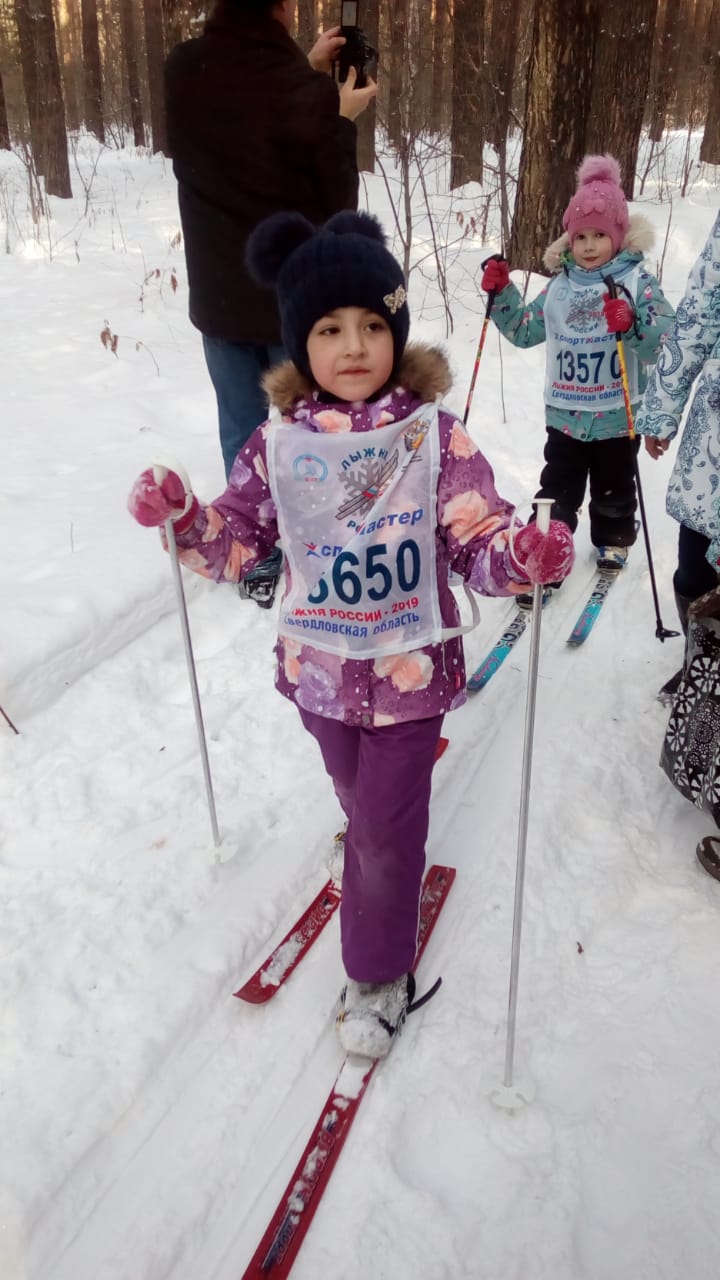 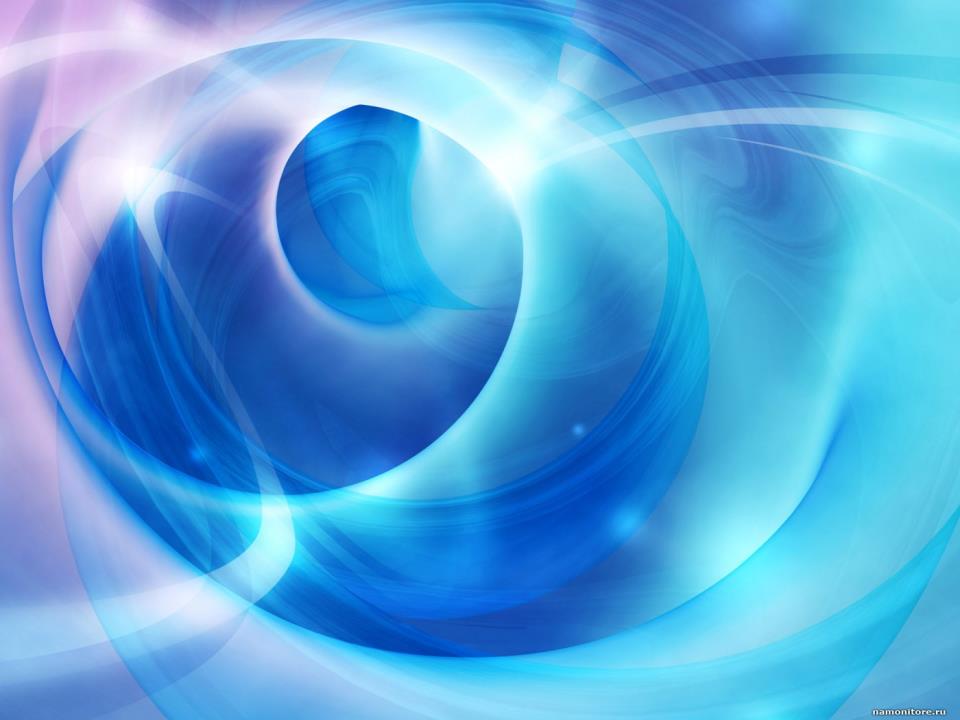 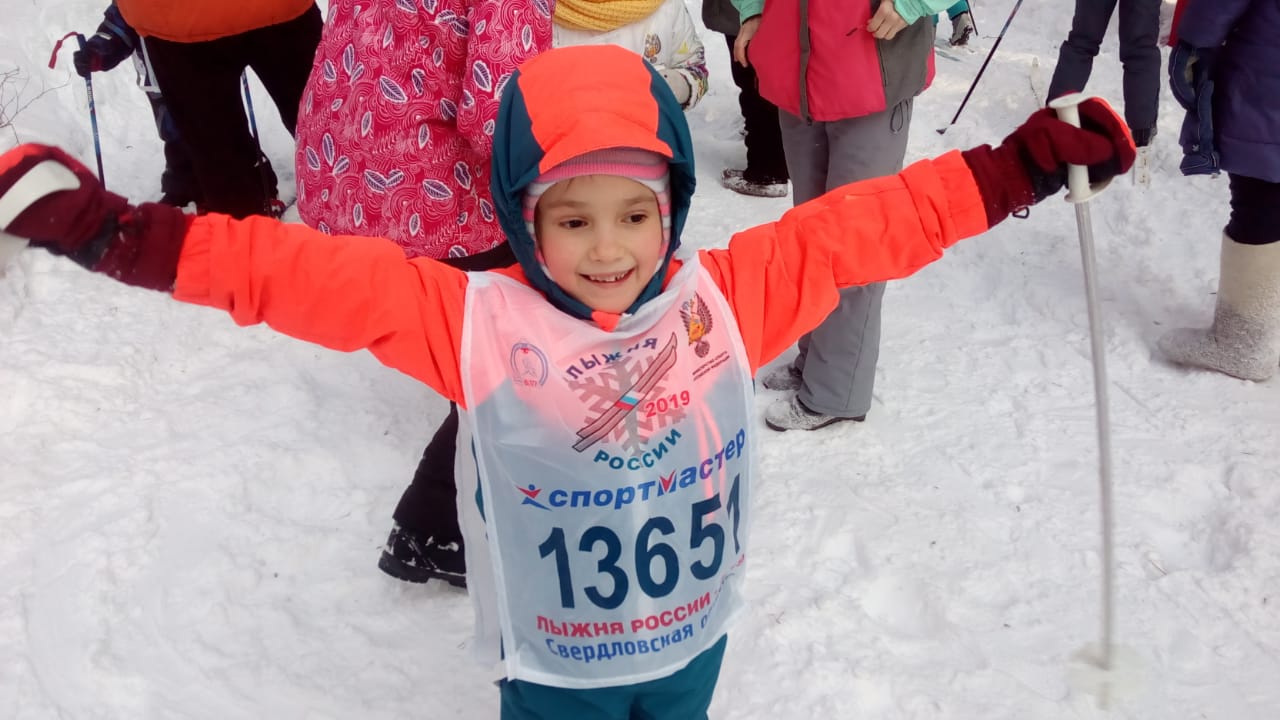 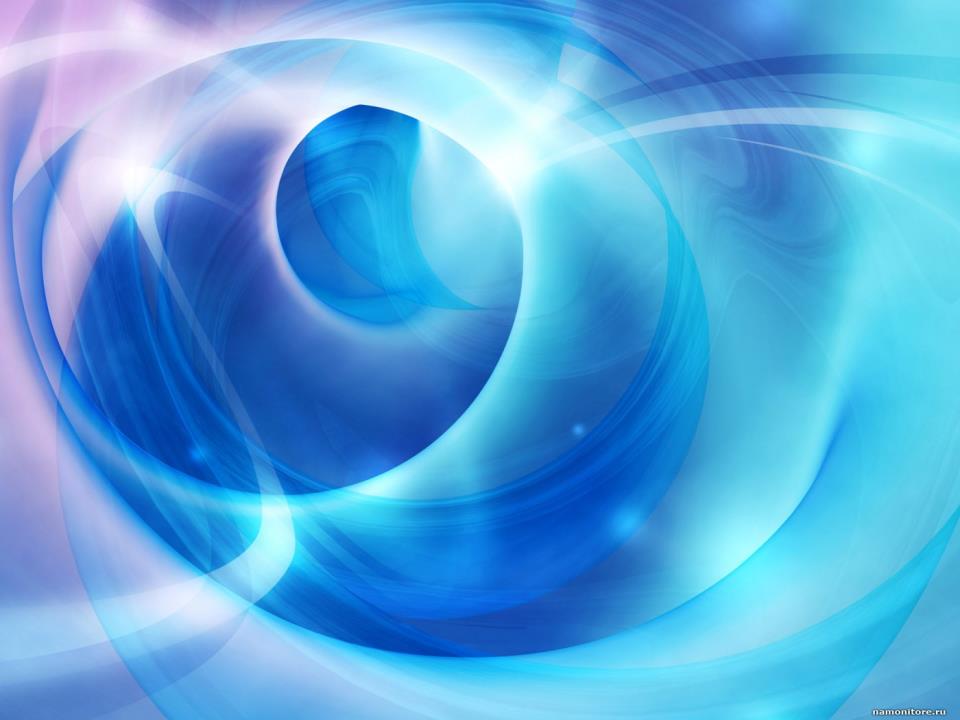